澗仔瀝環境教育中心-綠活一「夏」-暑期營隊
一、主辦單位：桃園市政府環境保護局、教育局
二、辦理單位：中壢國民小學/澗仔壢環境教育中心
三、活動日期：第一梯次/106.7.03(一)~7.04(二)。(過夜)
              第二梯次/106.7.10(一)~7.11(二)。(過夜)
              第三梯次/106.7.17(一)~7.18(二)。(過夜) 
四、活動地點：桃園市中壢國小/澗仔壢環境教育中心。
五、參加人數：每梯次72人。(限桃園市國小4~6年級學生參加)
六、活動內容及費用：第一、二梯次每人1200元、第三梯次每人1500元（部分市府補助，包含車資、餐費、材料費、保險費、講師費…等，名額有限，敬請把握機會）。
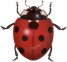 好消息！
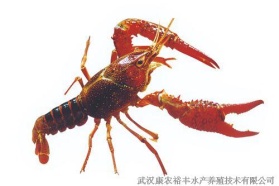 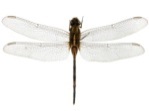 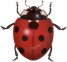 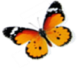 兩天一夜營隊(第一梯次、第二梯次)
早鳥優惠900元+活動服(5/01前報名)
團體報名900元+活動服(團報3人以上)
兩天一夜營隊(第三梯次)
早鳥優惠1200元+活動服(5/01前報名)
團體報名1200元+活動服(團報3人以上)
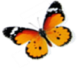 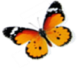 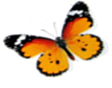 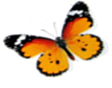 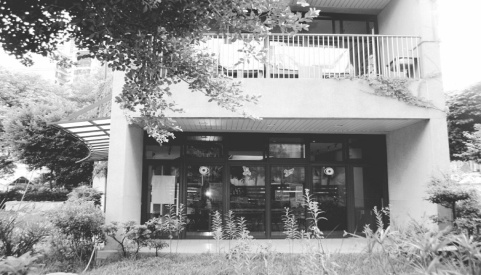 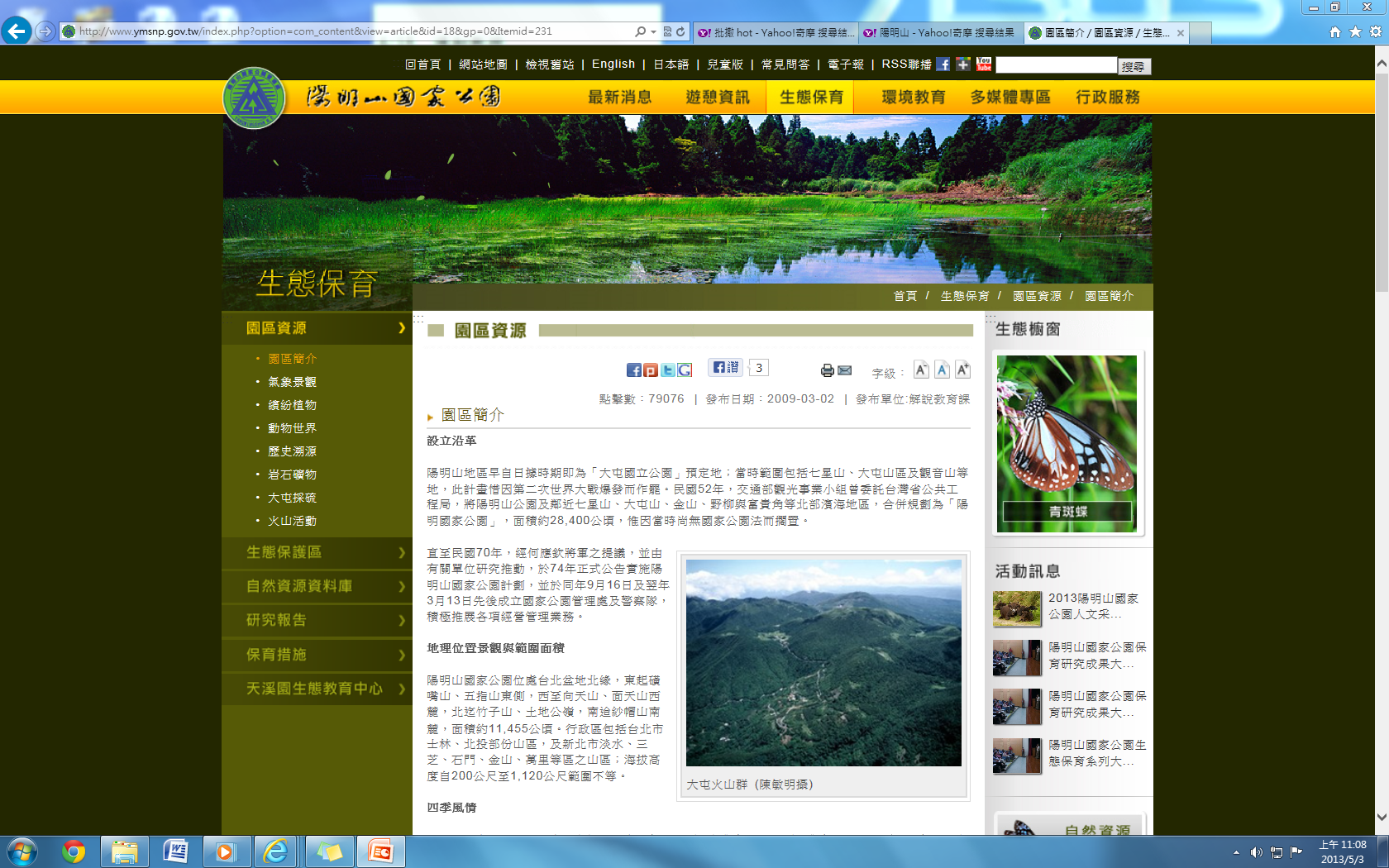 澗仔瀝環境教育中心-暑期夏令營報名表
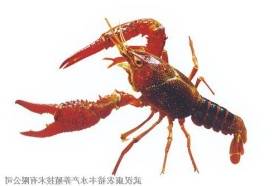 學生姓名：             學校：      國小：   年級 出生：   年  月  日  參加梯次□第一梯 7/03-7/04  □第二梯  7/10-7/11   □第三梯 7/17-7/18               
身分證字號：□□□□□□□□□□
家長簽名：               連絡電話：                         .
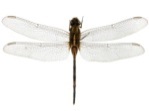 ◎洽詢專線/電話:03-4258796 ; 03-4255216 #333#335 地址:中壢區延平路622-1號
澗仔瀝環境教育中心-綠活一「夏」-暑期營隊
一、主辦單位：桃園市政府環境保護局、教育局
二、辦理單位：中壢國民小學/澗仔壢環境教育中心
三、活動日期：第一梯次/106.7.03(一)~7.04(二)。(過夜)
              第二梯次/106.7.10(一)~7.11(二)。(過夜)
              第三梯次/106.7.17(一)~7.18(二)。(過夜) 
四、活動地點：桃園市中壢國小/澗仔壢環境教育中心。
五、參加人數：每梯次72人。(限國小4~6年級學生)
六、活動內容及費用：第一、二梯次每人1200元、第三梯次每人1500元（部分市府補助，包含車資、餐費、材料費、保險費、講師費…等。本校保留名額各梯次22名，敬請把握，依報名繳費順序錄取）。
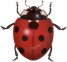 好消息！
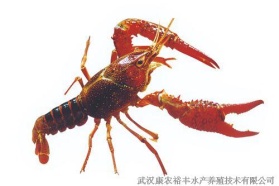 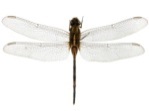 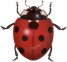 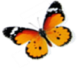 兩天一夜營隊(第一梯次、第二梯次)
早鳥優惠900元+活動服(5/01前報名)
團體報名900元+活動服(團報3人以上)
兩天一夜營隊(第三梯次)
早鳥優惠1200元+活動服(5/01前報名)
團體報名1200元+活動服(團報3人以上)
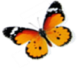 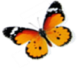 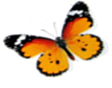 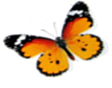 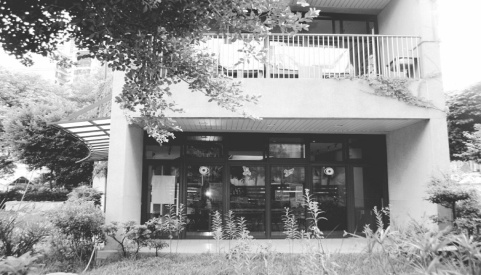 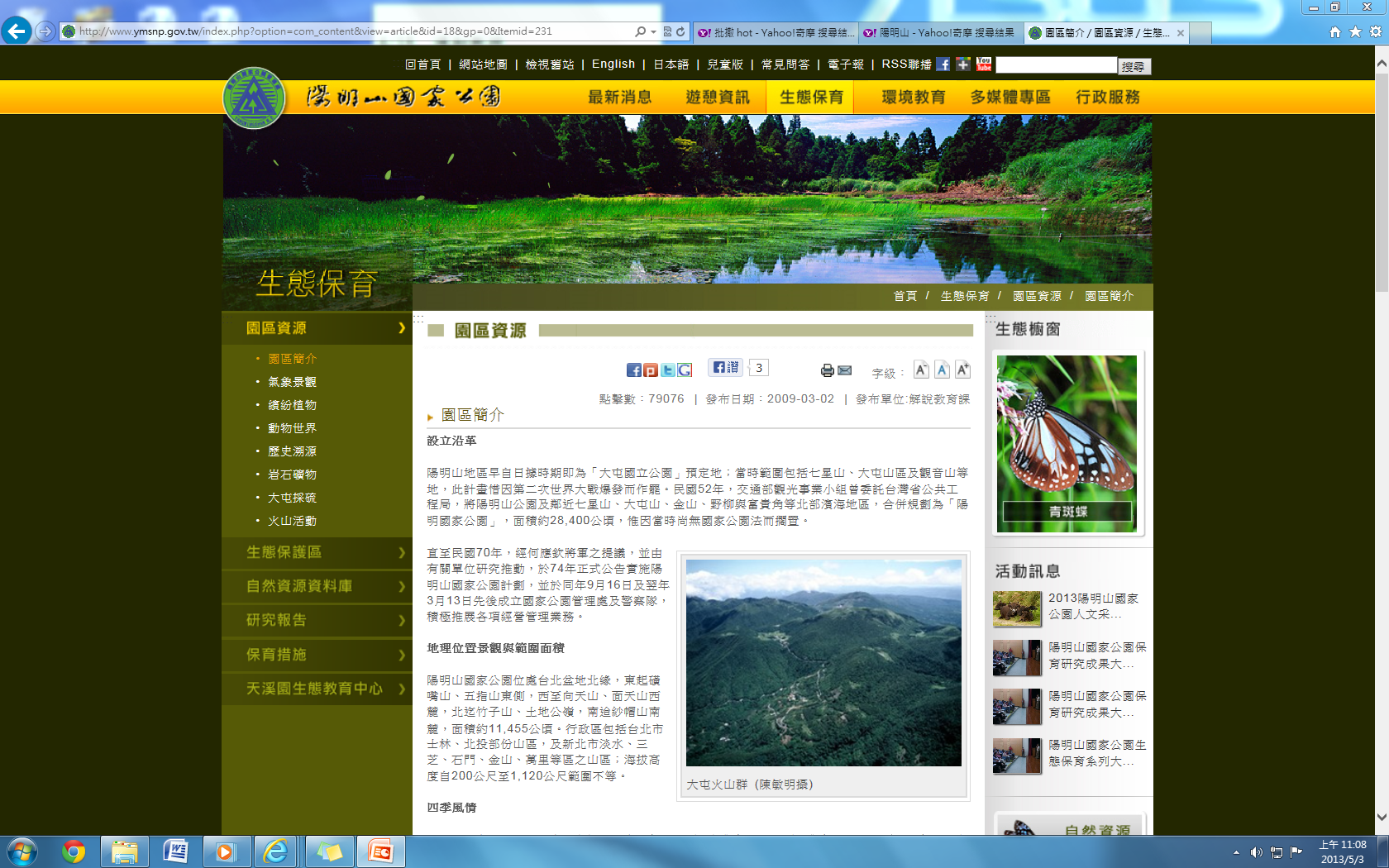 澗仔瀝環境教育中心-暑期夏令營報名表
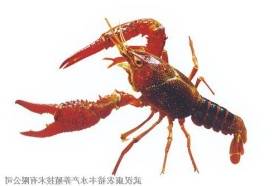 學生姓名：             學校：      國小：   年級 出生：   年  月  日  參加梯次□第一梯 7/03-7/04  □第二梯  7/10-7/11   □第三梯 7/17-7/18               
身分證字號：□□□□□□□□□□
家長簽名：               連絡電話：                         .
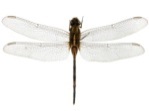 ◎洽詢專線/電話:03-4258796 ; 03-4255216 #333#335 地址:中壢區延平路622-1號